Tamanend Parent Book Club
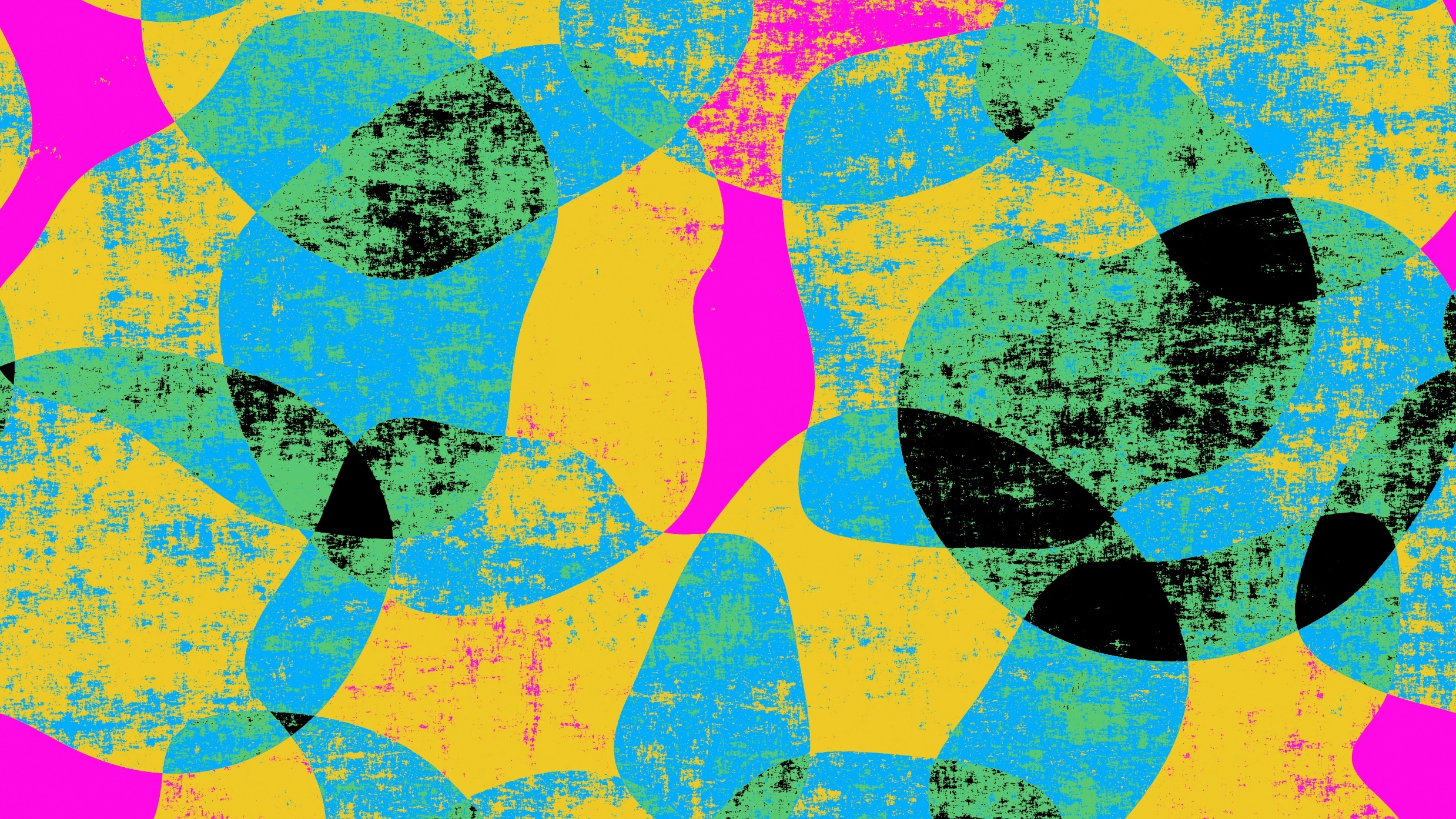 3.16.22
DANGEROUS OR CONCERNING BEHAVIOR
I’m Worried My Teen Is Using Drugs
I’m Worried My Teen Is Sexting
I’m Worried My Teen Is Cutting
I’m Worried My Teen Is Stressed Out
I’m Worried My Teen is Using Drugs
Do teens deserve privacy?
If you find your teen is using drugs you will likely feel terrified or ashamed.  You must fight these feelings as they will paralyze you.
I’m Worried My Teen is Using Drugs—What to Do…
Medicine cabinet
Snoop
Overreact
Drug test your teen
Get professional help
I’m Worried My Teen is Using Drugs—Typical Path
BOREDOM!
Medicine cabinet
Pills work
No more pills
Find ways to get money for more pills
Cheaper solution
Snorting heroin
Tolerance builds
Introduction to needles
I’m Worried My Teen is Sexting
Do they know it’s illegal?
Make blunt statements when they get their phone: NEVER take pictures of your naked body and send them to someone else; If you receive naked pictures from someone else, stop communicating with them immediately and tell me
Consensual sexting
If pictures are widely spread—seek professional help
I’m Worried My Teen is Cutting
What is cutting?  Stress relief?  Maladaptive behavior?  Suicide attempt?
What you might see
“Any child or teen who is cutting is dealing with emotional pain and feels there is no warm, open, safe place withing the family to go and talk about it.
I’m Worried My Teen is Cutting
Why therapy works for kids/teens who cut
Individual or group?
I’m Worried My Teen is Stressed Out
Stats early 80’s—
10-20% of all children are naturally nervous and uneasy with anything unfamiliar
1-5% go on to be diagnosed with anxiety disorder

Stats now—
10-20% of all children are naturally nervous and uneasy with anything unfamiliar
25% go on to be diagnosed with anxiety disorder
I’m Worried My Teen is Stressed Out
Why are teens stressed? (p. 199)
I’m Worried My Teen is Stressed Out
What to do:
Spend uninterrupted time with your teen (#1 solution)
Teach your teen how to unplug and make them do it as part of their regular routine
Do something active together

We model how we respond to stress without even knowing it